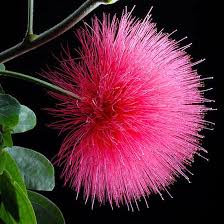 আসসালামুয়ালাইকুম!
সবাইকে স্বাগতম
পরিচিতি
পাঠ পরিচিতি



নবম শ্রেণী
বিষয় : হিসাব বিজ্ঞান
অধ্যায় :  ষষ্ঠ
পাঠ :জাবেদা
মোঃ দিদারুল আলম 
সহকারী শিক্ষক,
টেরিয়াইল বহুমুখী উচ্চ বিদ্যালয়।
মোবাইল- ০১৯১৫৮৭৩৫১০
ই-মেইলঃdidar.stk12@gmail.com.
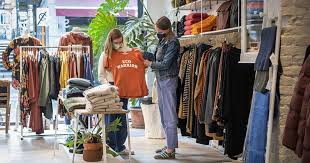 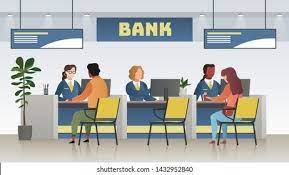 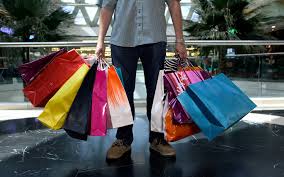 ছবিতে কি দেখতে পাচ্ছে ?
লেনদেনগুলোকে প্রথমে কোন বহিতে লিপিবদ্ধ করতে হয়?
আজকের পাঠ
সাধারণ জাবেদা দাখিলা প্রদান।
শিখনফল…
জাবেদা কি তা বলতে পারবে।
ডেবিট ও ক্রেডিট নির্ণয় করতে পারবে।
লেনদেনের সাধারণ জাবেদা দাখিলা প্রদান করতে পারবে।
জাবেদা শব্দের ইংরেজি হলো journal যা  jour “জার’’ শব্দ হতে এসেছে । এর অর্থ দিবস বা দিন।ব্যবসায়িক লেনদেনসমূহ সংঘটিত হওয়ার প্রঅর তারিখ  অনু্যায়ী ডেবিট ও ক্রেডিট পক্ষ বিশ্লেষণ করে সংক্ষিপ্ত ব্যাখ্যাসহ যে বইয়ে সর্বপ্রথম লিপিবদ্ধ করা হয় ।
ডেবিট ক্রেডিট নির্ণয় পদ্ধতি নিচে দেখানো হলো
বাড়লে ডেবিট
কমলে ক্রেডিট
সম্পদ
কমলে ডেবিট
বাড়লে ক্রেডিট
দায়
কমলে ডেবিট
বাড়লে ক্রেডিট
আয়
বাড়লে ডেবিট
কমলে ক্রেডিট
ব্যয়
মালিকানা স্বত্ব
কমলে ডেবিট
বাড়লে ক্রেডিট
জাবেদার কলাম
নগদে মূলধন বিনিয়োগ করেন ১০০,০০০ টাকা।

  নগদান হিসাব      ডেবিট ১০০,০০০ টাকা 
       মূলধন হিসাব    ক্রেডিট  ১০০,০০০ টাকা
ক্রয় হিসাব         ডেবিট ১০০০০
   নগদান হিসাব    ক্রেডিট ১০০০০
নগদে পণ্য ক্রয় ১০০০০ টাকা
আসবাবপত্র ক্রয় ২০০০০ টাকা

আসবাবপত্র হিসাব           ডেবিট    ২০০০০
     নগদান  হিসাব           ক্রেডিট  ২০০০০
বাকিতে আসবাবপত্র ক্রয় ১০০০০ টাকা।

আসবাবপত্র হিসাব           ডেবিট    ১০০০০
     পাওনাদার হিসাব       ক্রেডিট    ১০০০০
পুরাতন আসবাবপত বিক্রয় ৫০০০ টাকা।

নগদান হিসাব                 ডেবিট            ৫০০০ টাকা
     আসবাবপত্র  হিসাব      ক্রেডিট             ৫০০০ টাকা
আব্দুর রহমানের নিকট ৫০০০ টাকা পাওয়া গেল।

 নগদান হিসাব                 ডেবিট ৫০০০ টাকা
        দেনাদার হিসাব         ক্রেডিট ৫০০০ টাকা
জনাব করিমকে প্রদান ৪০০০ টাকা

পাওনাদার (করিম)  হিসাব ডেবিট   ৪০০০
       নগদান হিসাব ক্রেডিট ৪০০০
চেকে পণ্য  বিক্রয়  ৭০০০ টাকা

নগদান হিসাব              ডেবিট     ৭০০০ টাকা
       বিক্রয় হিসাব         ক্রেডিট  ৭০০০ টাকা।
একক কাজ
পণ্য বিক্রয় ১০০০০ টাকা।
ধারে বিক্রয় ২০০০০ টাকা।
ধারে ক্রয় ৩০০০০ টাকা।
ব্যাংকে জমা ৪০০০ টাকা।
৩
ক্রয় হিসাব ডেবিট
নগদান হিসাব ক্রেডিট
১
নগদান হিসাব ডেবিট
বিক্রয় হিসাব ক্রেডিট
৪
ব্যাংক হিসাব ডেবিট
নগদান হিসাব ক্রেডিট
২
দেনাদার হিসাব ডেবিট
বিক্রয় হিসাব ক্রেডিট
বাড়ির কাজ
আরিপের নিকট হতে মাল ক্রয় ৫০০০টাকা।
ব্যাংক হতে উত্তোলন ৩০০০ টাকা।  
চেকে পণ্য ক্রয় ৫০০০ টাকা।
মনিরের নিকট হতে চেকে পণ্য ক্রয় ৮০০০ টাকা।
চেকে আসবাবপত্র ক্রয় ১০,০০০ টাকা।
শেয়ার ক্রয় ৫০,০০০ টাকা।
সকলের সুস্বাস্থ্য কামনায় আজকের ক্লাস শেষ করছি।
আল্লাহ্‌  হাফিজ
ধন্যবাদ